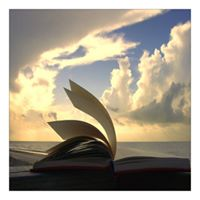 Knjižnice otoka Brača
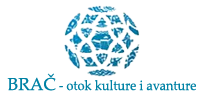 Sanja Nejašmić, prof. i dipl.knj.
OŠ Vladimira Nazora, Postira, sanjanejasmic@gmail.com
AZOO Stručni skup za školske knjižničare, Zagreb, 20.01.2017. 
Kurikul knjižnično-informacijskog odgoja i obrazovanja: neposredno uključivanje knjižničara u školski kurikul utemeljeno na kvalitetnom planiranju i predstavljanju rada
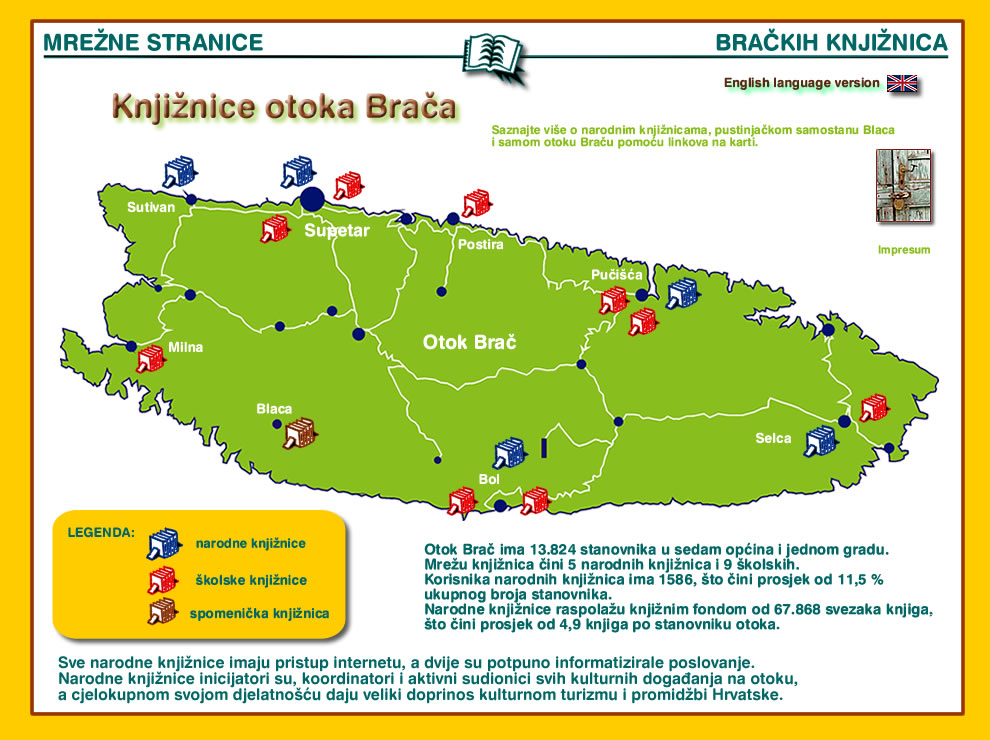 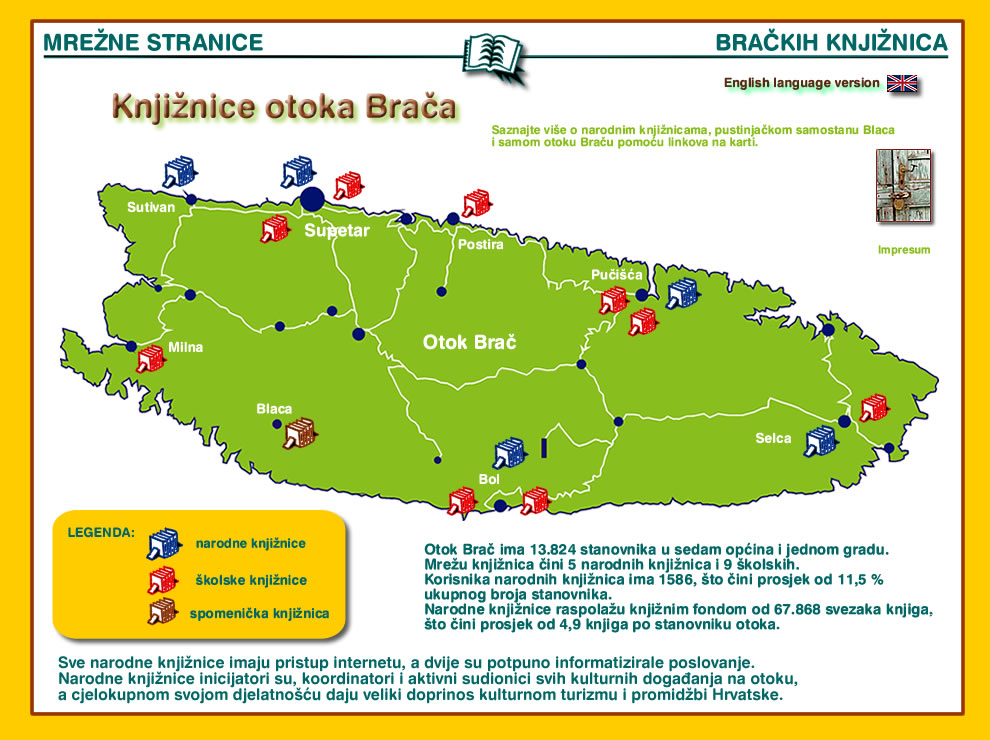 6 narodnih
9 školskih (6 osnovnih i 3 srednjih škola)
1 spomenička
6.
Narodne knjižnice
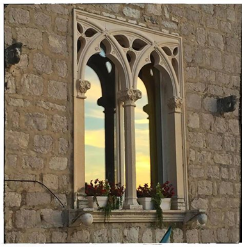 20.st.

1980. Supetar
1985. Bolu
1988. Pučišća 
           Selca
2001. Sutivan

2015. Postira
19.st. 

1868. Pučišća „ Hrvatski skup“ 
1874. Sutivan
1875. Nerežišća i Milna
1880. Supetar
1888. Postira,  Pražnice i   Selca „Hrvatski sastanak“
1897. Sumartin
1897.  Bol „Hrvatska čitaonica”

(10 knjižnica)
Narodna knjižnica Supetar
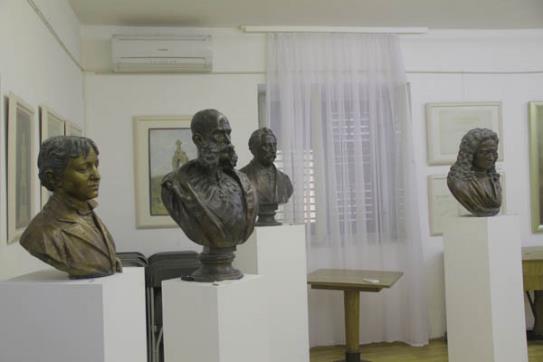 2010. Festival čakavske riči Štefe Pulišelić
Izdavačka djelatnost
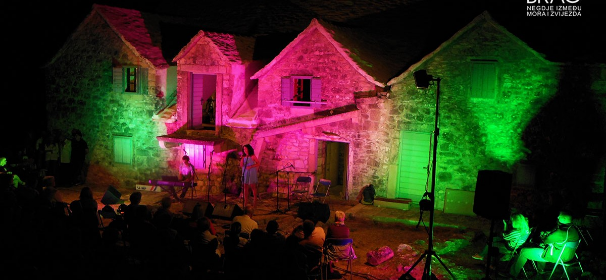 Galerija Ivan Rendić
Otvorena 1999.g.
- izložbe, predavanja, predstavljanja knjiga, 
koncerti i književni susreti..
Općinska knjižnica „Hrvatska čitaonica”- Bol
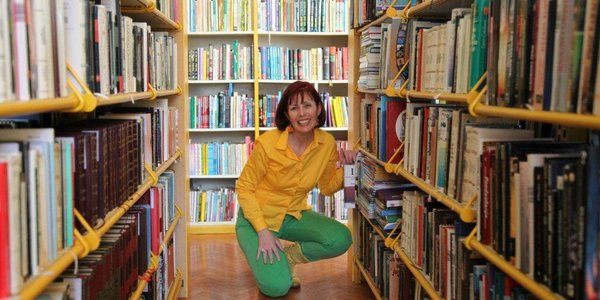 Bolsko kulturno ljeto
Područni odjela glazbene škole 
Folklorno društvo Krejonca

HUM / CROART Program promidžbe hrvatske umjetnosti
Europske federacija turističkih novinara nagradili ravnateljicu knjižnice i redatelja (Š.Strikoman) 
Interaktivna višejezična predstava „Zmajevo selo" govori o dolasku pustinjaka u Murvicu u 15 st. 
Žive povučeni na osamljenim lokacijama iznad sela.
Predstava Zmajevo selo nastala je u suradnji s Hrvatskom čitaonicom Bol, Umjetničkom akademijom u Splitu i 
Hrvatskim narodnim kazalištem Split
https://www.youtube.com/watch?v=n4axPdGjTSs
Narodna knjižnica „Hrvatski skup”- Pučišća
Zavičajna zbirka s posebnim dijelom Kamenarska zbirka
Pučiško kulturno ljeto
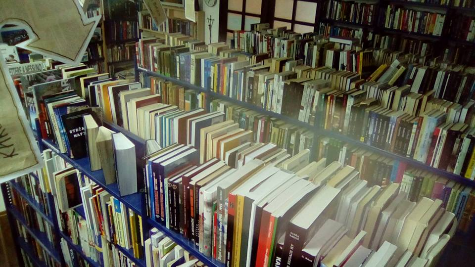 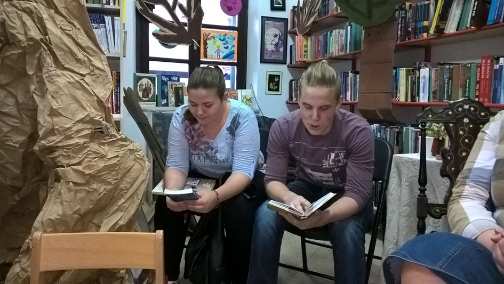 dvije prostorije (36 m2 + 9 m2)
Suradnja sa Klesarskom školom na „Noći knjige „ 2016.
Općinska knjižnica Hrvatski sastanak 1888.- Selca
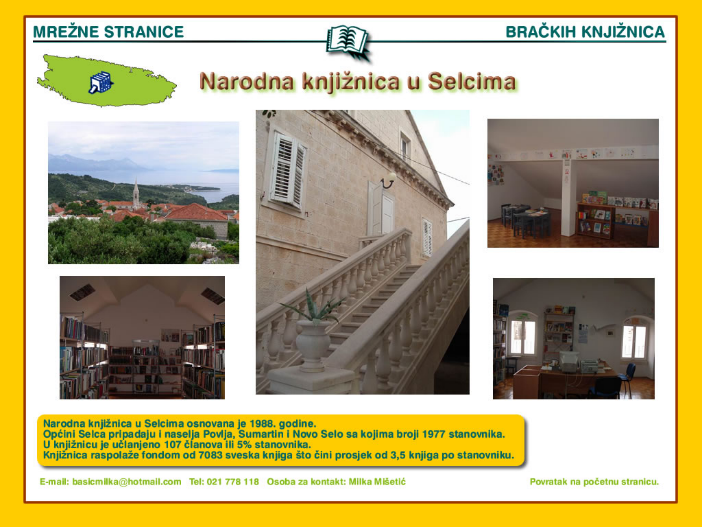 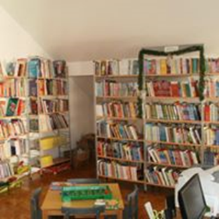 Postolje prvog barjaka sa godinom 1888
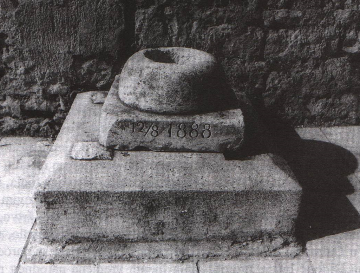 Jezično-pjesnička smotra Croatia rediviva ča-kaj-što.
organizatori su  Udruga Croatia rediviva, Općina Selca i 
KUD Hrvatski sastanak. 

Jednog od nastupajućih pjesnika (iz svih triju hrvatskih književnih idioma: ča- kaj- što) ovjenčava se Maslinovim vijencem pa dotični/a postaje poeta oliveatus (olivatus).
Hrvatska narodna knjižnica Antonio Rendić Ivanović- Sutivan
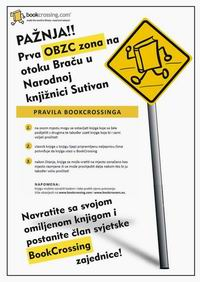 prva «BookCrossing zona» na otoku Braču od 2012.
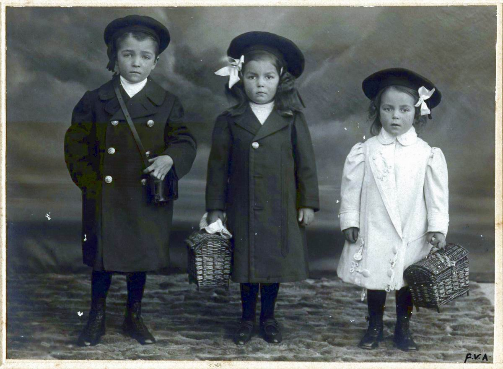 Izdavačka djelatnost
“Druga domovina” zbirka djela književnika i pjesnika hrvatskog podrijetla
Općinska knjižnica Ivan Matij Škarić- Postira
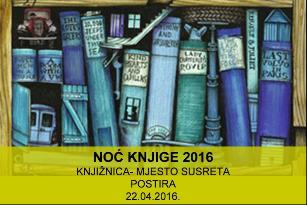 Najmlađa je narodna knjižnica na otoku , osnovana 2015
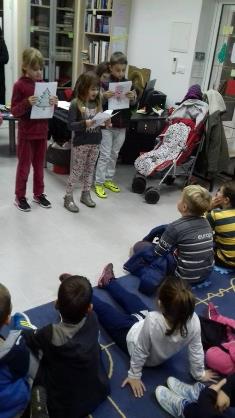 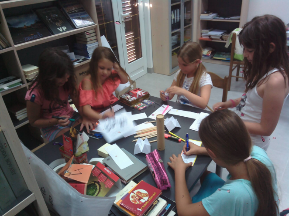 Prva manifestacija je bila Noć knjige
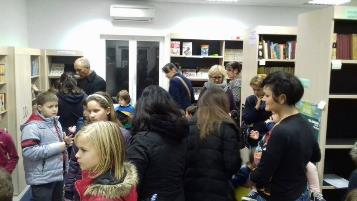 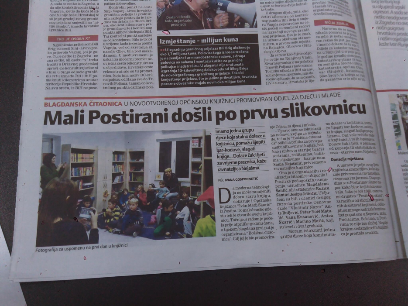 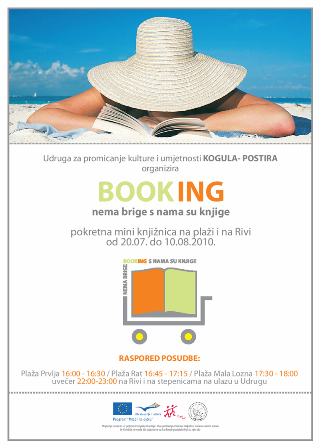 Cilj ove inicijative bio je omogućiti posudbu i čitanje knjiga na trima plažama u Postirima, tijekom dana te po terasama kafića na rivi, u večernjim satima. 
Aktivnosti su se provodile na način da je skupina mladih biciklima dovozila knjige na plažu gdje su se svi zainteresirani mogli upisati u knjižnicu te posuditi knjige.
Konačan cilj bio je, s jedne strane probuditi lokalnu zajednicu kako bi se osnovala knjižnica (koje u Postirama tada nije bilo), a s druge strane ohrabriti mlade da iskažu svoje potrebe i želje svojim aktivnim sudjelovanjem.
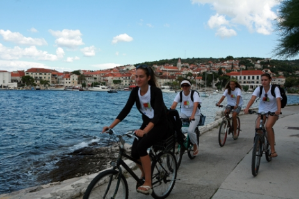 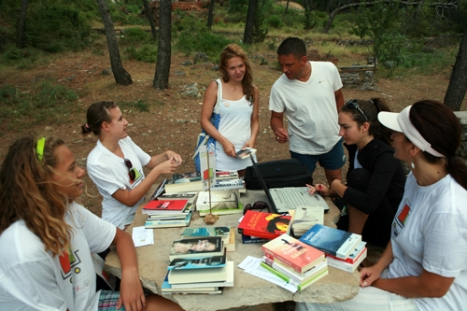 2010. Incijativa mladih: Booking: nema brige s nama su knjige
Školske  knjižnice
Osnovne škole
Srednje  škole
Osnovna  škola Milna
Milna
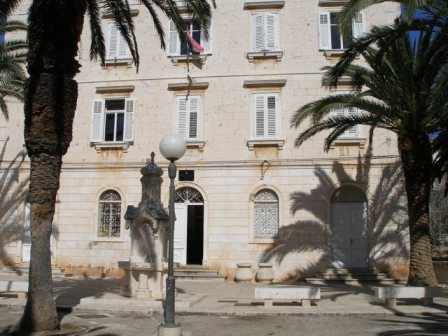 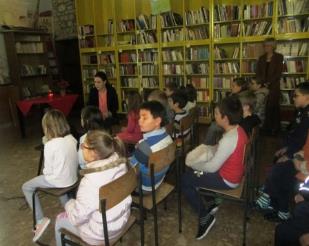 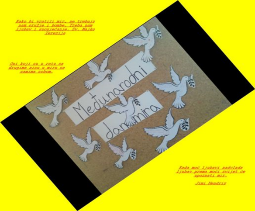 Pričaonica
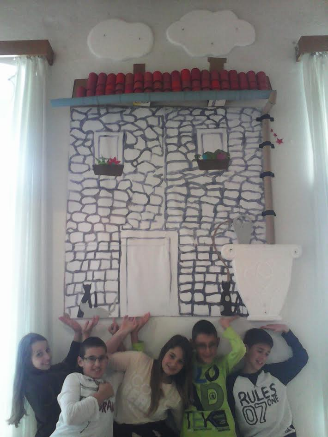 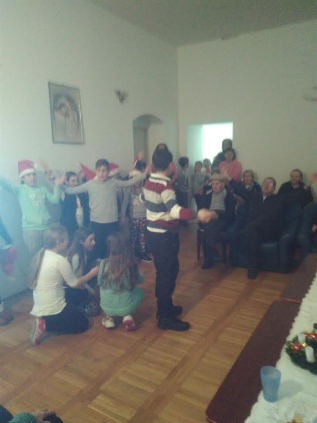 Osnovna škola Bol
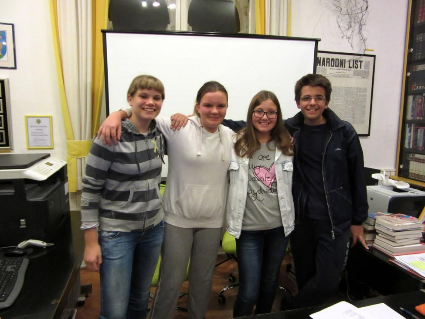 Baštinski projekti,   suradnja sa Općinskom knjižnicom,                         Domom za starije
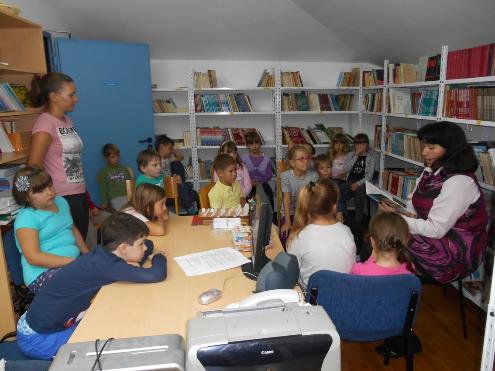 Osnovna škola Pučišća
integracija posebnog razrednog odjeljenja djece s posebnim potrebama

izrada priča i slikovnica...

sudjelovanje u međunarodnoj razmjeni učitelja (Turska-Rumunjska- Litva- Hrvatska - različite teme u kojima školska knjižnica aktivno sudjeluje projektom)
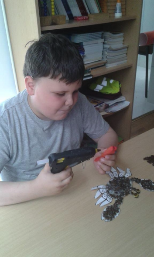 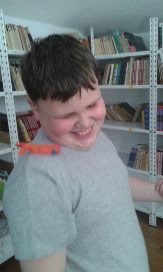 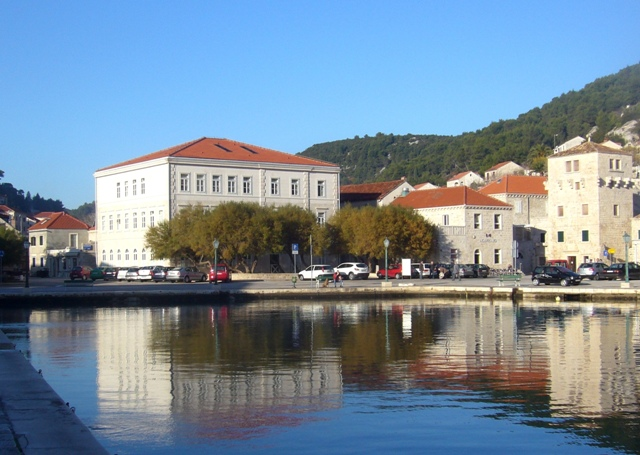 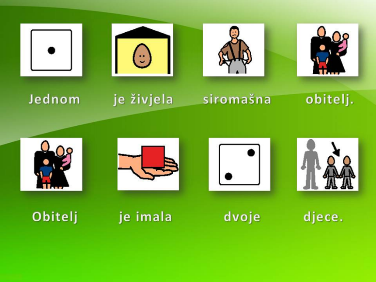 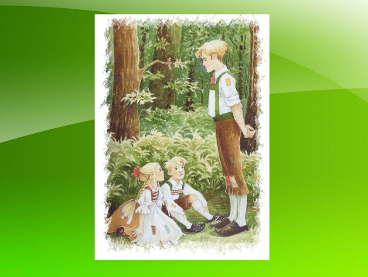 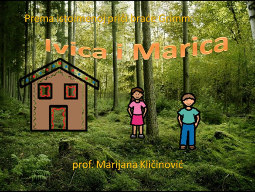 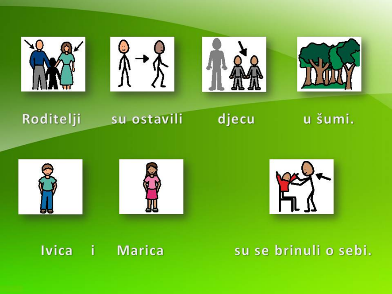 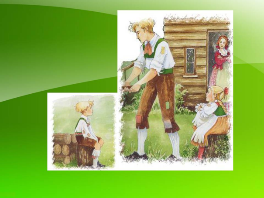 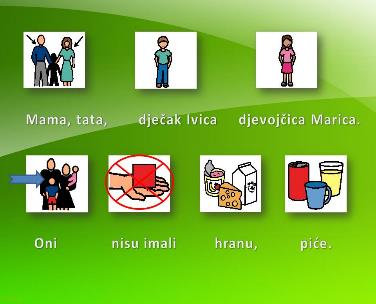 primjer 
slikovnice u PECS metodi
Osnovna škola Supetar
Osnovna škola Selca
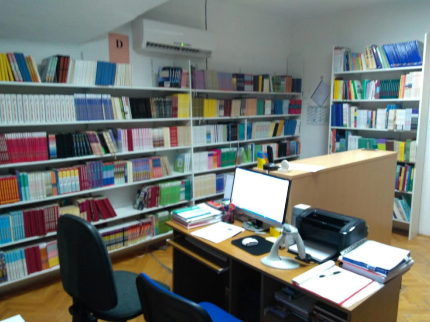 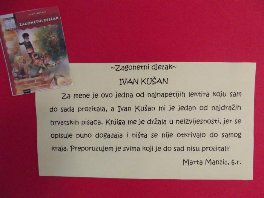 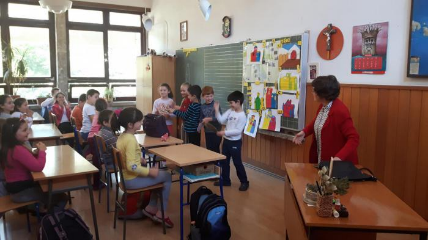 multikultura, kulturna baštine, tolerancija, održiva energija
Osnovna škola Vladimira Nazora Postira
Od 1996. Kulturno prosvjetna manifestacija 
Nazorovi dani

Literarni natječaj 
http://www.azoo.hr/index.php?option=com_content&view=article&id=5516&Itemid=326

Izdavačka djeltnost


Turistička kultura: baštinski projekti, poduzetništvo, marketing
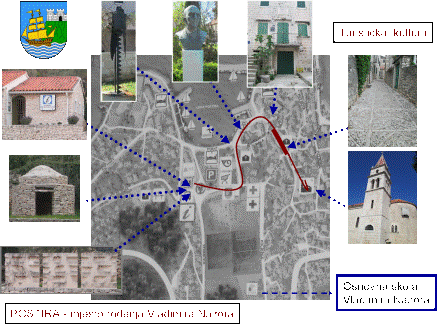 Jednodnevni izlet
Postira: mjesto rođenja Vladimira Nazora
Zavičajna zbirka Vladimir Nazor
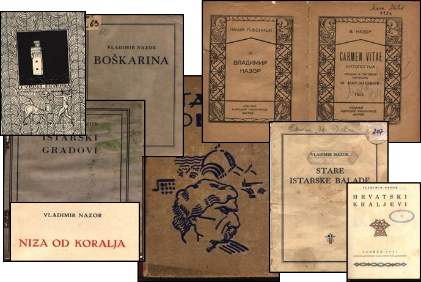 Zavičajna zbirka Vladimira Nazora  je organizirana kao zasebna zbirka i vodi se pod slovom „Z“ nulte  oznake signature

Zbirka ima  152   jedinica građe:

124 knjižne građe:
Nazorova djela (79 od kojih je 47 svezaka
„Biblioteca Rara” od kojih je najstarije izdanje Slavenske legende  iz 1900, dar Narodne knjižnice u Supetru 
Djela o Nazoru
Vlastita izdanja
Postirska zbirka

28 jedinica neknjižne građe:
Neknjižna dokumentacija Nazorovih dana 
Umjetnička djela
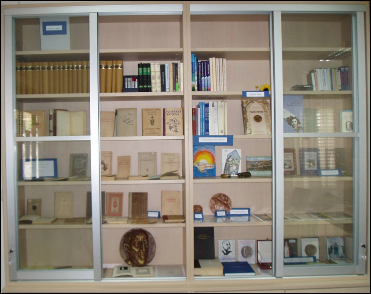 Srednja škola Bol
„Matoš i ja”
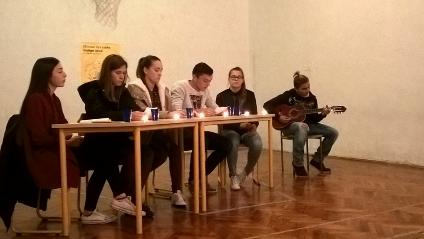 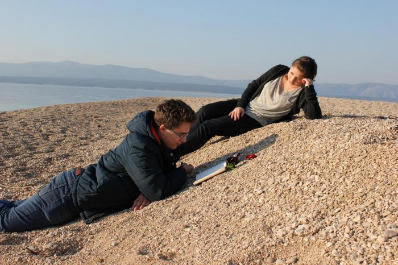 Književna večer Čitam 100 na sat povodom Mjeseca hrvatske knjige održna u suradnji sa Općinskom knjižnicom „Hrvatska čitaonica“ Bol

Noć muzeja
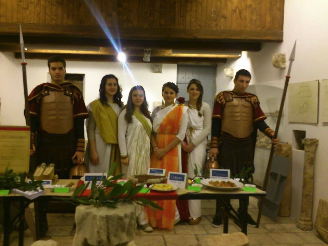 Klesarska škola Pučišća
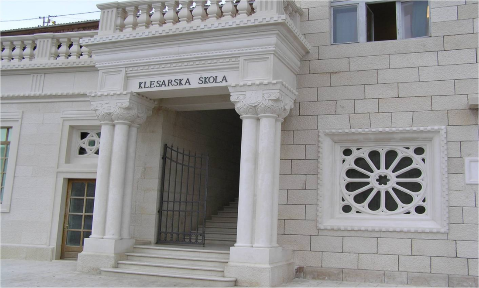 Klesarska škola uređuje i izdaje časopis Klesarstvo graditeljstvo. Časopis je specijaliziran za obradu tema iz eksploatacije, obrade, ugradnje, zaštite kamena te restauracije i konzervacije.

digitalizirane brojeve možete pogledati na linku:
http://hrcak.srce.hr/klesarstvo-i-graditeljstvo
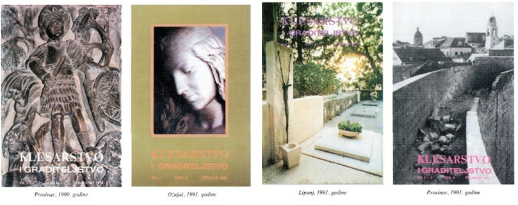 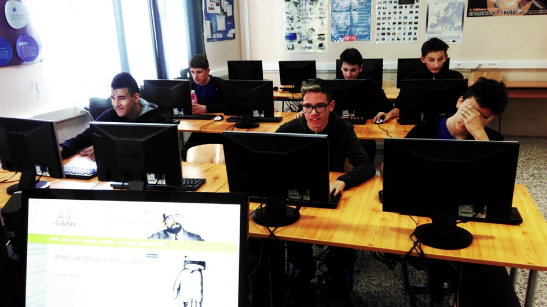 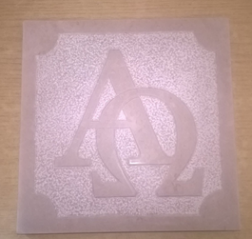 Kamena ploča s motivom nadolazećeg Uskrsa, rad učenika 1. razreda 
izrađen na inicijativu knjižnice i uz nadzor nastanika praktične nastave
8. 12. 2016. Sat informacijske pismenosti na temu Elektronički izvori informacija: E-lektire održan u suradnji s profesoricom Informatike učenicima 1. b razreda
Srednja škola Brač Supetar
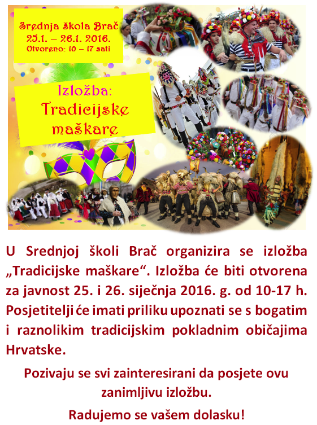 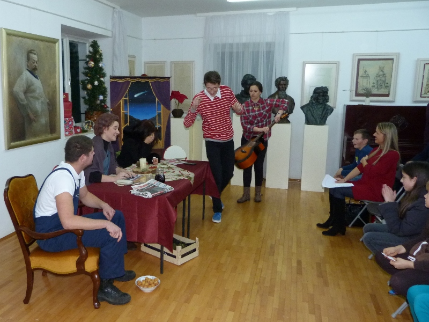 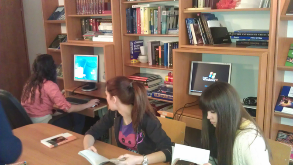 Igrokaz„Bodnji don“
U suradnji sa prof.hrvatskog jezika, u prostoru Narodne knjižnice
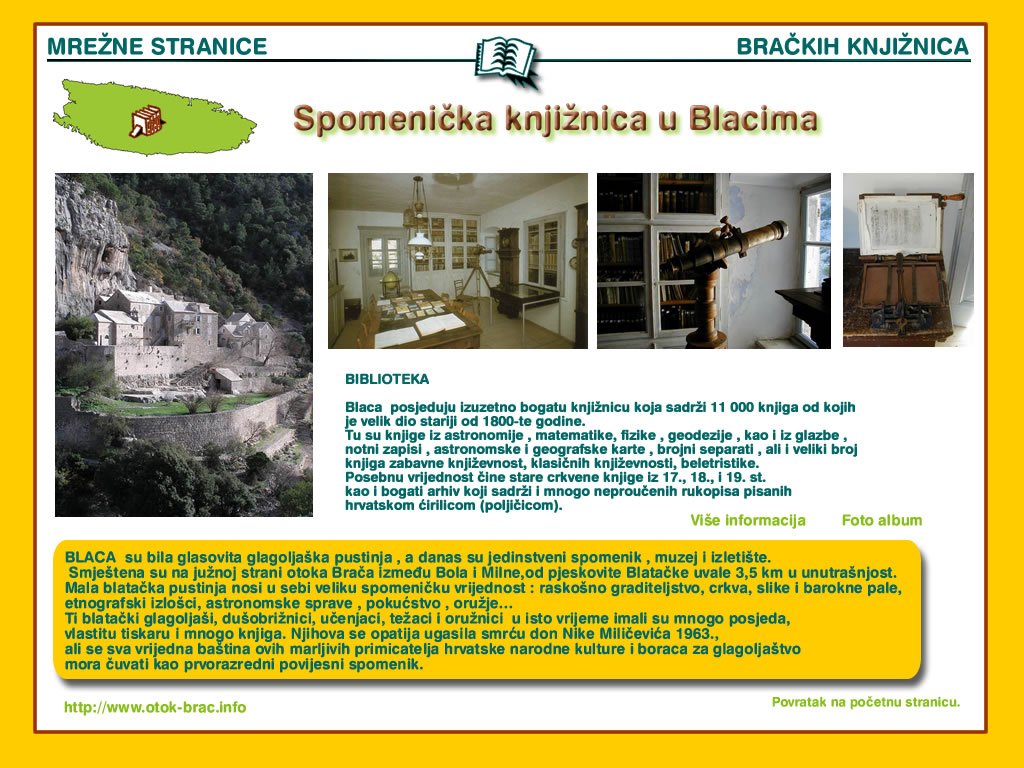 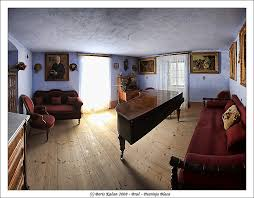 1897. Tiskana je knjižica „Povjestne crtice o pustinji Blaca”
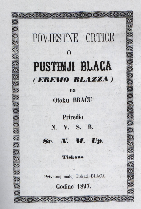 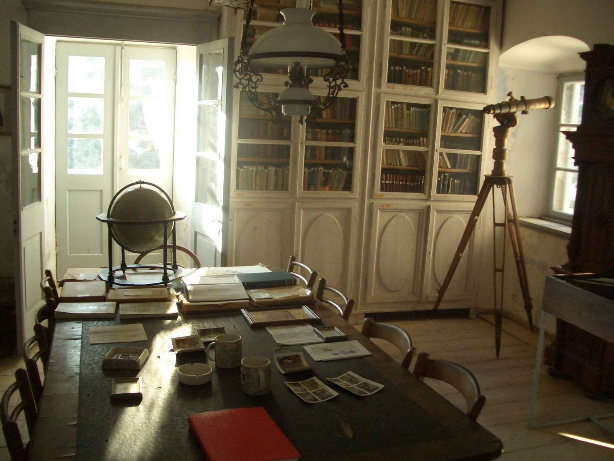 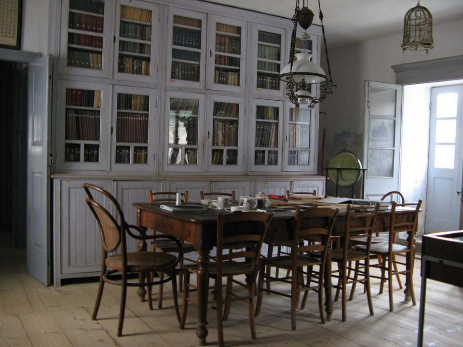 otok Brač – otok knjige i knjižnica


14.400 stanovnika
  1.135 učenika
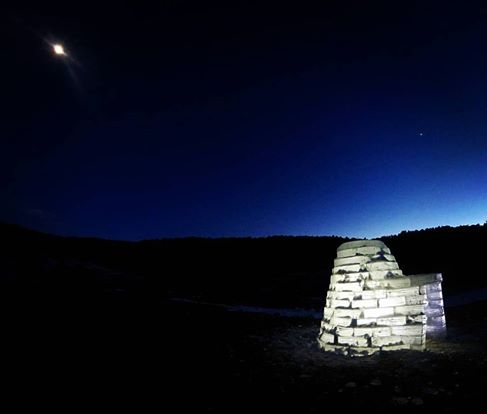 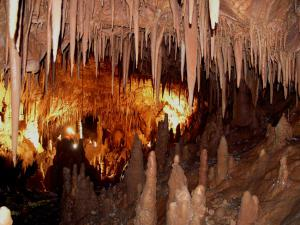 Hvala na pažnji
Fond narodnih  knjižnica:  114.751

Fond školskih knjižnica:        26.060
Ukupno :     140.711

Spomenička knjižnica Blaca:   11.000
Samostanske i župske knjižnice
Privatne obiteljske knjižnice
Izvori:

Narodna knjižnica, Supetar. // Otok Brač [urednik Mario Bošnjak], Zagreb : Fabra press, 2005. 
Grabovac, Julije. Narodne čitaonice. //Hrvatski narodni preporod u Dalmaciji i Istri: zbornik/[glavni urednik Jakša Ravlić]. Zagreb :
 Matica hrvatska, 1969. Str.191-218.

Osnovna škola Supetar http://os-supetar.skole.hr/ (15.01.2017)
Osnovna škola Milna  http://os-milna.skole.hr/(15.01.2017)
Osnovna škola Bol http://os-bol.skole.hr/(15.01.2017)
Osnovna škola Pučišća http://os-pucisca.skole.hr/(15.01.2017)
Osnovna škola Selca http://os-selca.skole.hr/(15.01.2017)
Osnovna škola vladimira Nazora Postira  http://os-vnazora-postira.skole.hr/(15.01.2017)
Klesarska škola Pučišća  http://ss-klesarska-pucisca.skole.hr/(15.01.2017)
Srednja škola Bol http://ss-bol.skole.hr/(15.01.2017)
Srednja škola Brač Supetar http://ss-brac-supetar.skole.hr/(15.01.2017)
Portal narodnih knjižnica http://www.knjiznica.hr/home.php (15.01.2017)
Mreža knjižnica otoka Brača http://www.otok-brac.info/knjiznice/index.htm (18.01.2017.)
Narodna knjižnica Antonio Rednić-Ivanović-Sutivanhttp://moj-otok.com/wp/ari (18.01.2017.)
Edukator i rehabilitator, portal za roditelje https://edukatorirehabilitator.wordpress.com/2012/11/06/slike-za-pecs/ (17.01.2017)



Sanja Nejašmić sanjanejasmic@gmail.com

AZOO Stručni skup za školske knjižničare, Zagreb, 20.01.2017.